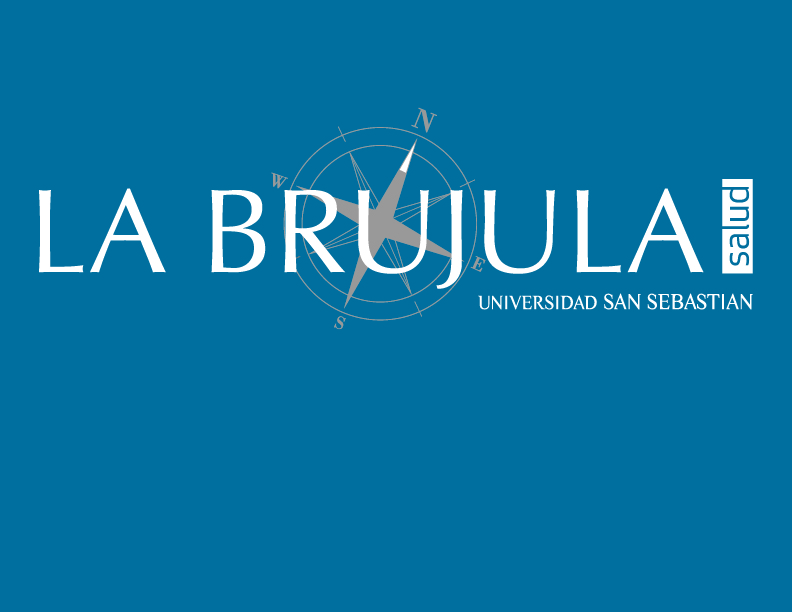 Encuesta Bimestral de Monitoreo de  Indicadores y Percepción del Sistema de Salud Chileno
Julio 2016
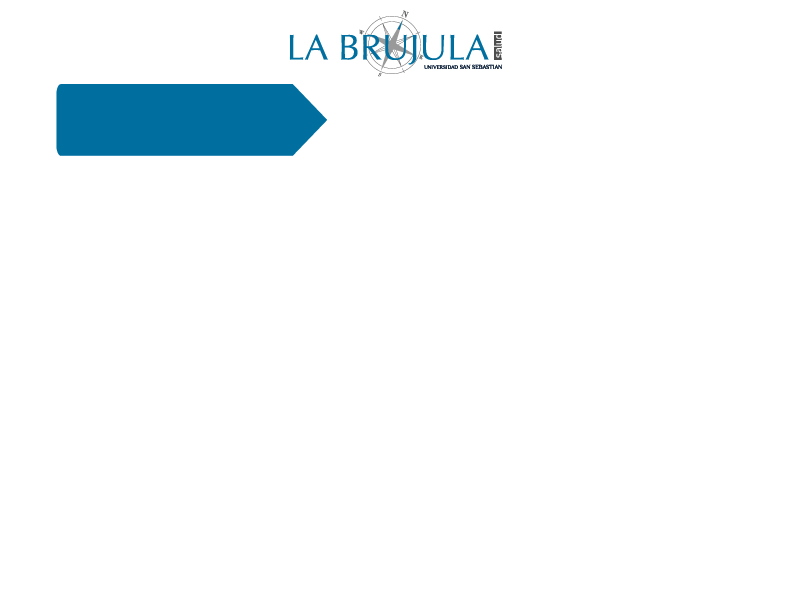 OBJETIVO
Generar información que permita conocer la autopercepción que la población chilena tiene de su salud mental y la atención profesional recibida, según previsión de salud y nivel de escolaridad.
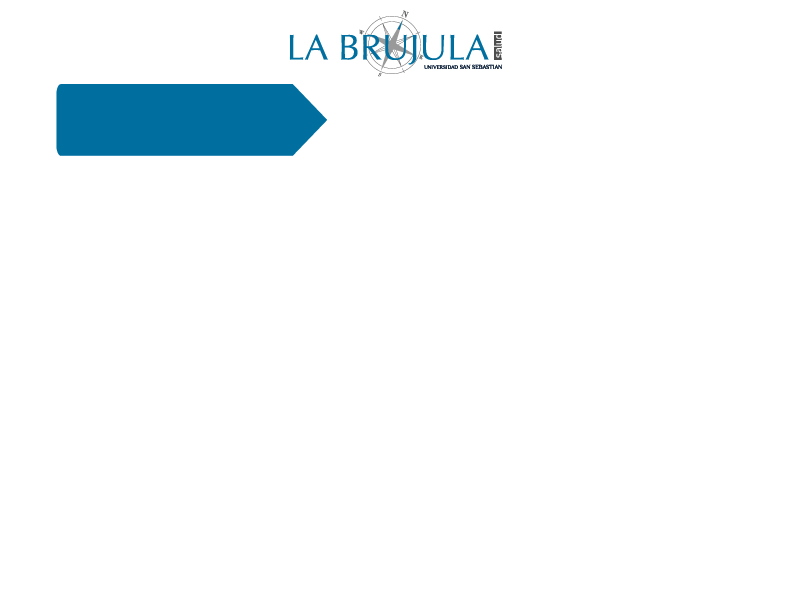 METODOLOGÍA
Estudio: Corte transversal.
Población objetivo: Personas mayores de 18 años. 
Instrumento: Cuestionario estructurado, aplicado vía telefónica.
Tamaño de muestra: 2.077 participantes, nivel nacional. 
Error muestral: 4%
Realizada: Julio 2016
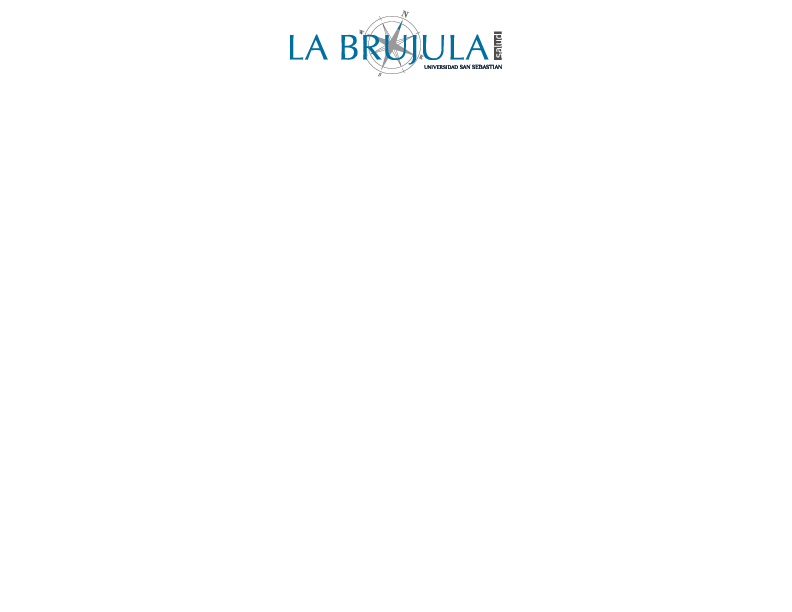 CARACTERIZACIÓN DE LA MUESTRA
Distribución de la muestra según previsión de salud y nivel educacional alcanzado
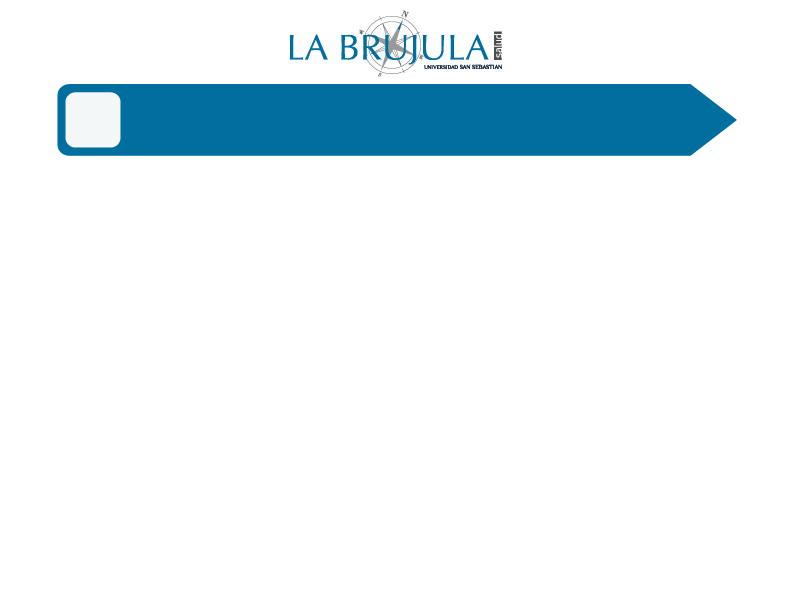 01
Distribución muestra según previsión de salud
9,2%
9,2%
73,1%
73,1%
Base: La Brújula Salud, Bimestral (Julio 2016)
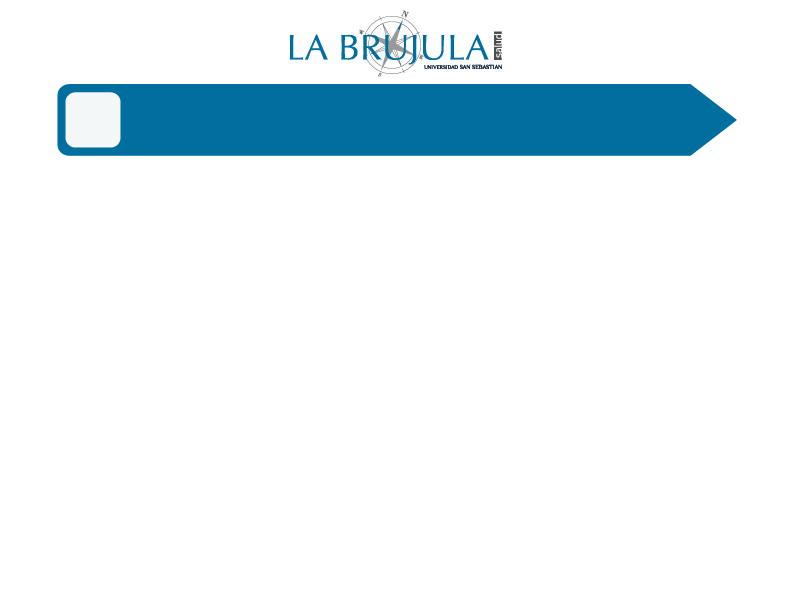 Distribución muestra según nivel de escolaridad*
01
9,2%
73,1%
73,1%
Incluye educación completa e incompleta.
Base: La Brújula Salud  Bimestral (Julio 2016)
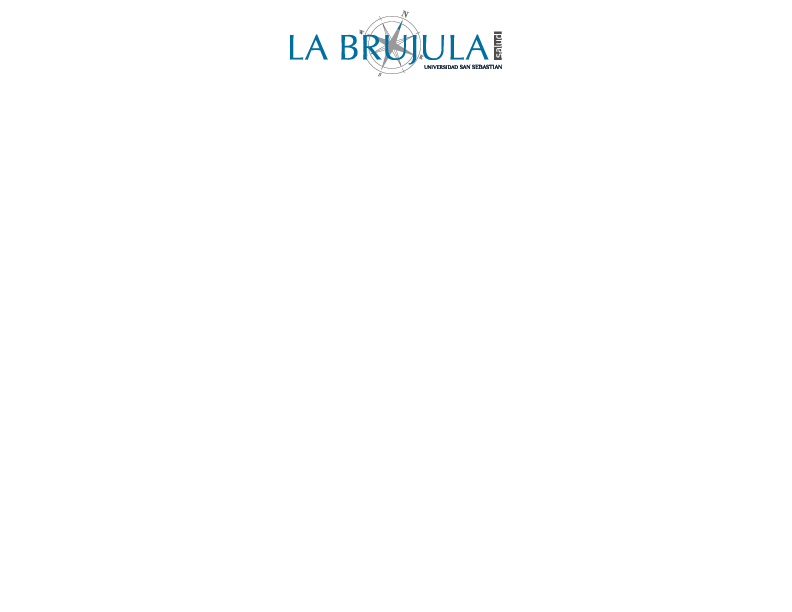 INDICADORES DE LA AUTOPERCEPCIÓN DE LA SALUD MENTAL
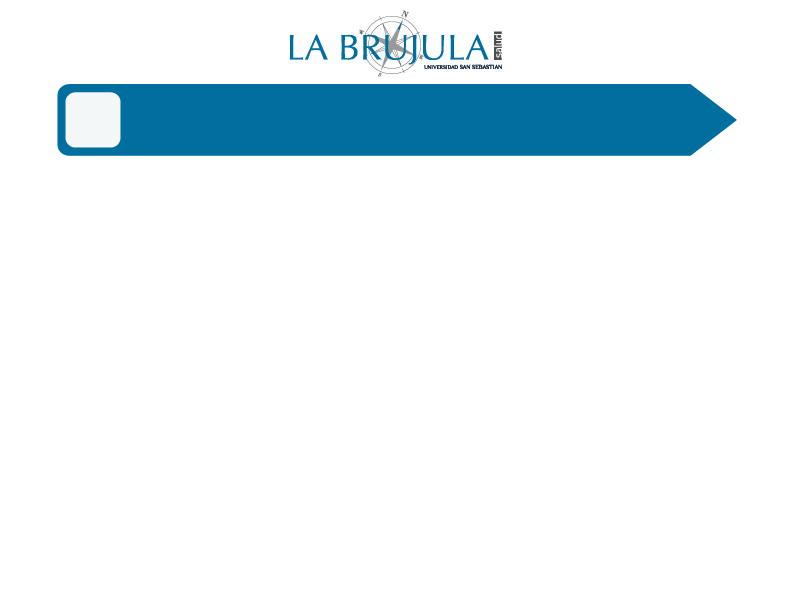 Respecto a su salud mental ¿Cómo se siente? En escala de 1 a 5, donde 1 es mal y 5 bien. Según previsión de salud
01
1330
558
5 y 4 = Bien              3= Regular          2 y 1 = Mal
Base: La Brújula Salud, Bimestral (Julio 2016)
Total: 1.888
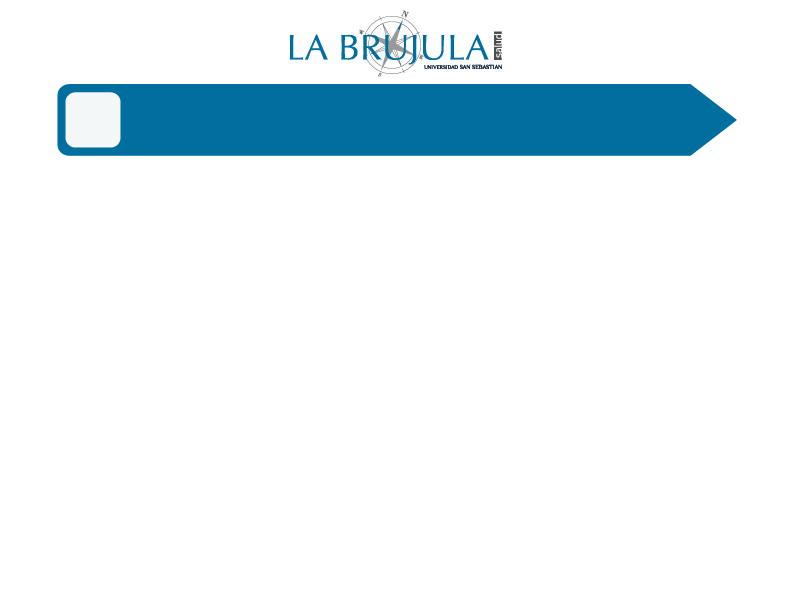 ¿Ha necesitado la atención profesional por su salud mental? Según previsión de salud.
02
31,1%
68,9%
ISAPRE
N: 558
FONASA
N: 1.330
Total:  1.888
Base: La Brújula Salud, Bimestral (Julio 2016)
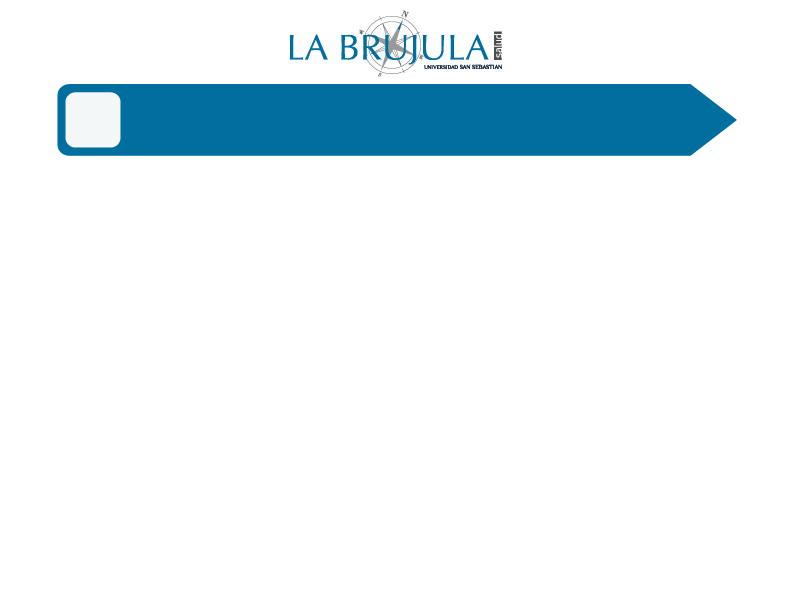 ¿Pudo ser atendido por un profesional de salud mental? Según previsión de salud
03
Para quienes alguna vez han necesitado un profesional de salud mental y consiguieron la atención
31,1%
68,9%
FONASA
N: 410
ISAPRE
N: 189
Total: 599
Base: La Brújula Salud, Bimestral (Julio 2016)
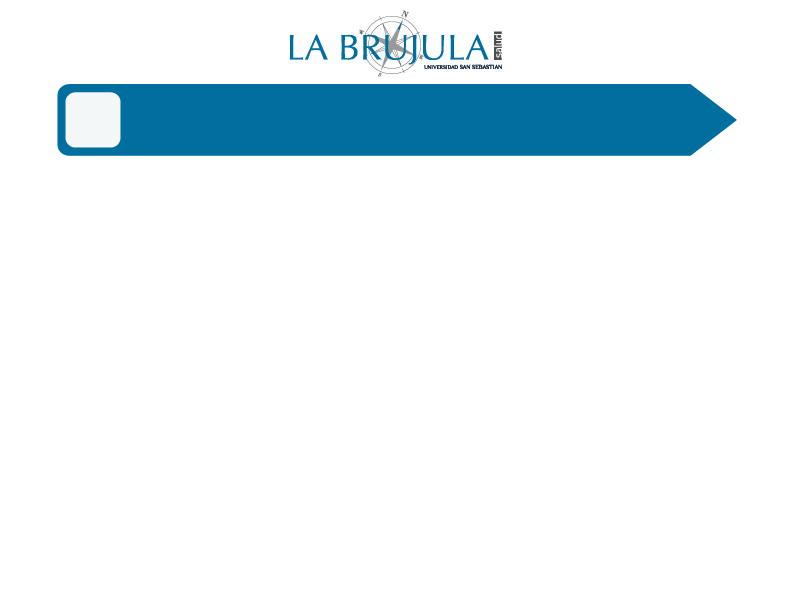 ¿Pudo ser atendido por un profesional de salud mental? Según escolaridad.
03
Para quienes alguna vez han necesitado un profesional de salud mental y consiguieron la atención
31,1%
68,9%
70,2%
78
218
299
Total: 595
Base: La Brújula Salud, Bimestral (Julio 2016)
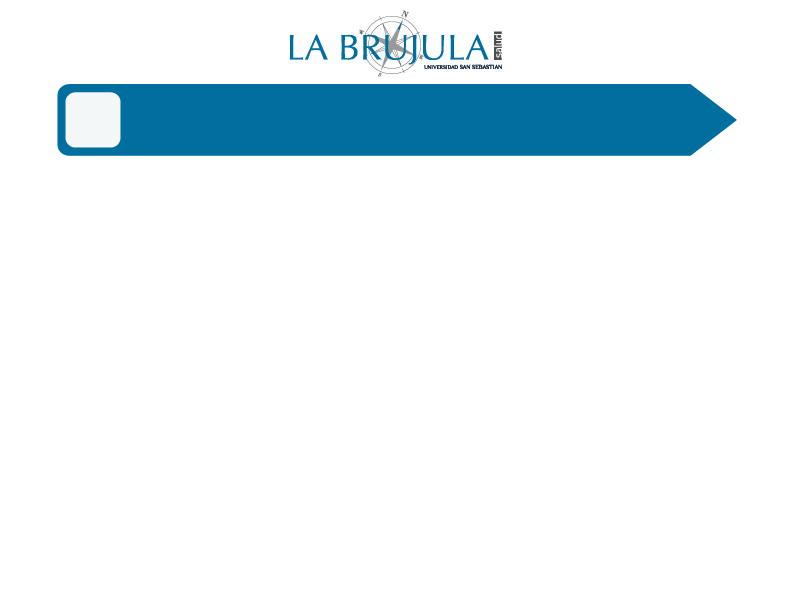 ¿Qué profesional de salud lo atendió? Según previsión de salud.
04
68,9%
365
183
Total: 548
Base: La Brújula Salud, Bimestral (Julio 2016)
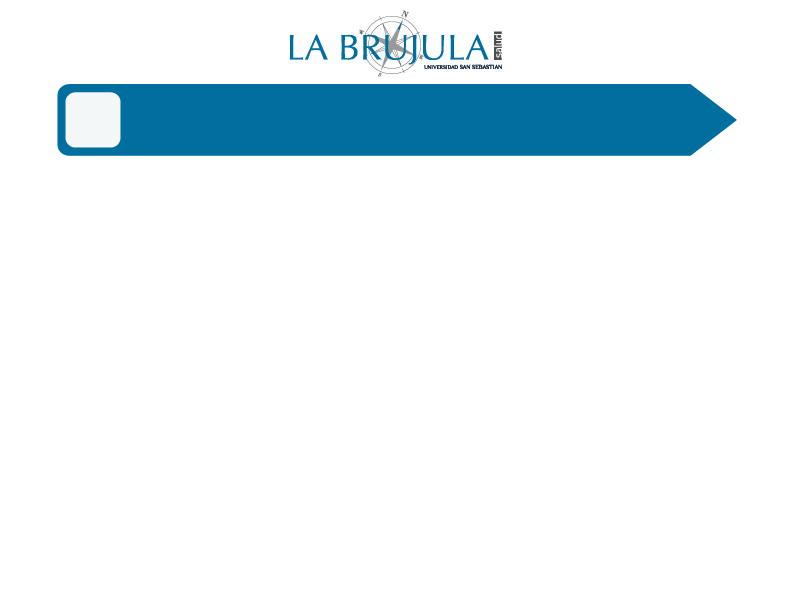 ¿Cómo considera usted el que otras personas conozcan su problema de salud mental? En escala de 1 a 5, donde 1 es malo y 5 bueno.
05
1.330
558
1= Malo          5= Bueno
Total: 1.888
Base: La Brújula Salud, Bimestral (Julio 2016)
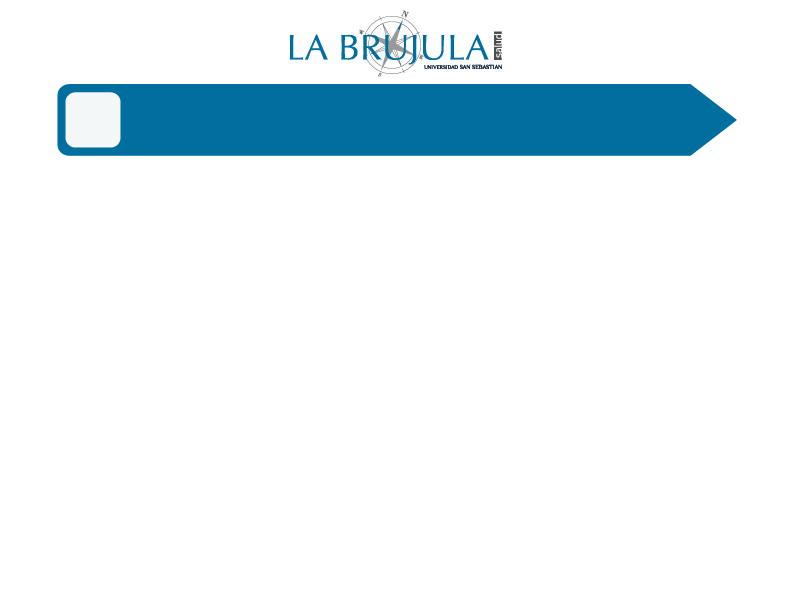 ¿En el último año se ha sentido deprimido? Según previsión de salud.
06
31,1%
68,9%
ISAPRE
N: 558
FONASA
N: 1.330
Total: 1.888
Base: La Brújula Salud, Encuesta Nacional Bimestral (Julio 2016)
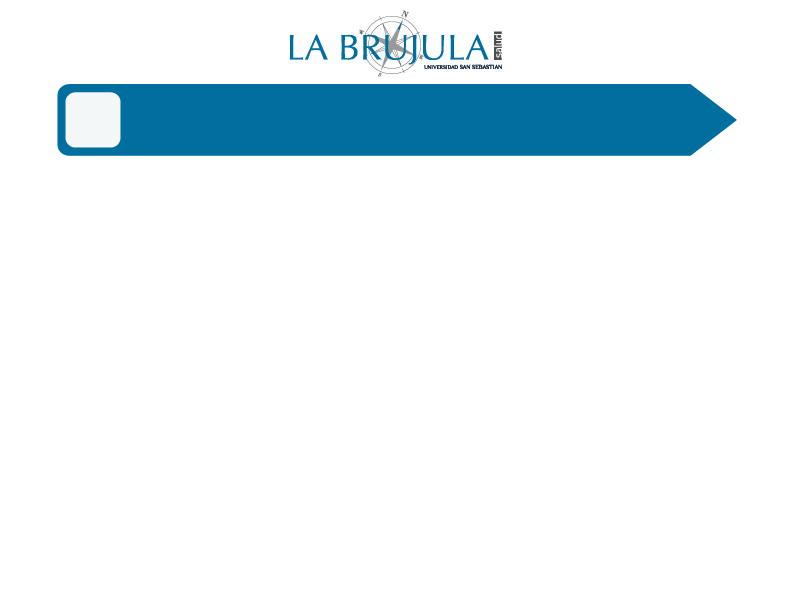 ¿En el último año se ha sentido deprimido? Según escolaridad.
06
% que responde “SI” o “En ocasiones”
31,1%
68,9%
70,2%
183
494
439
Total: 1.116
Base: La Brújula Salud, Bimestral (Julio 2016)
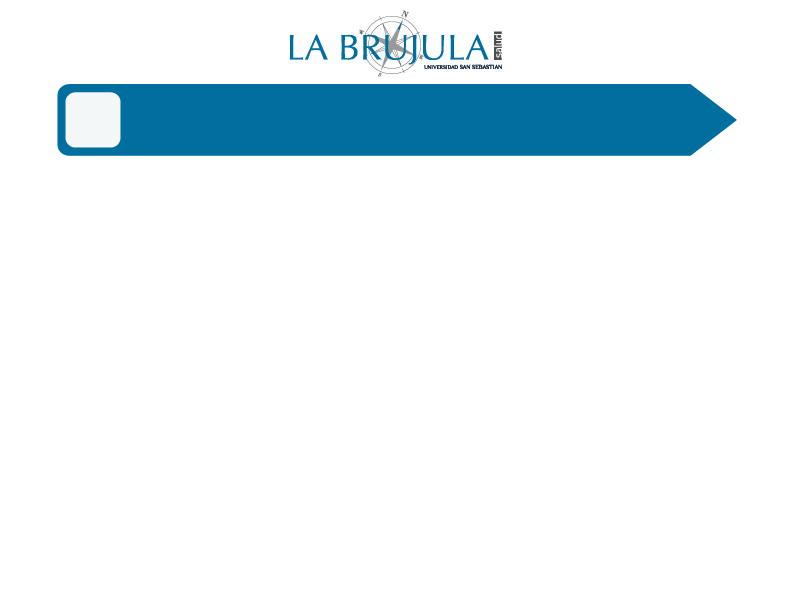 En esa ocasión, ¿pidió atención de un profesional de salud? Según previsión.
07
% que responde “SI” y “En ocasiones”
FONASA
N: 772
ISAPRE
N: 244
Base: La Brújula Salud, Bimestral (Julio 2016)
Total: 1.016
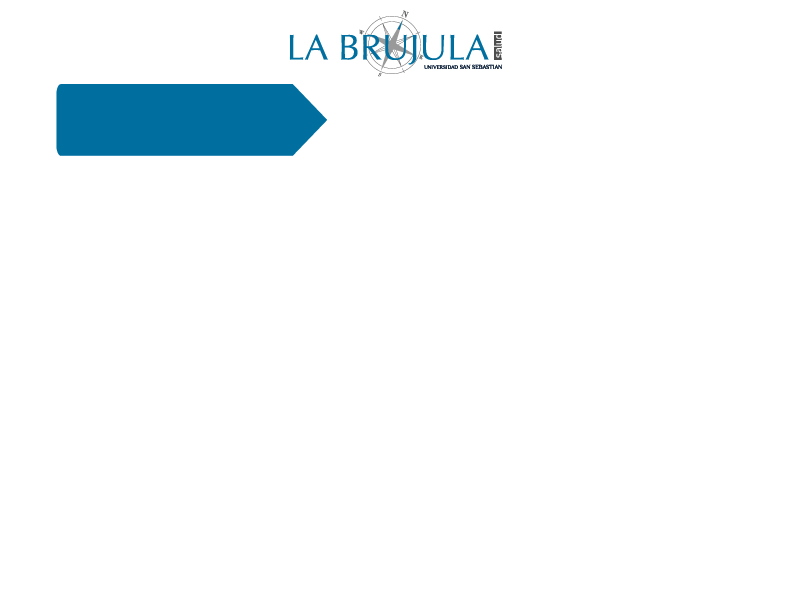 CONCLUSIONES
La mayoría de los encuestados tiene una positiva percepción de su estado de salud mental: 86% en el caso de los beneficiarios de Fonasa y 91%, de los afiliados a Isapre.

58% de los usuarios de Fonasa se han sentido deprimidos en el último año (siempre o en algunas ocasiones), 44% en el caso de los beneficiarios de Isapre.
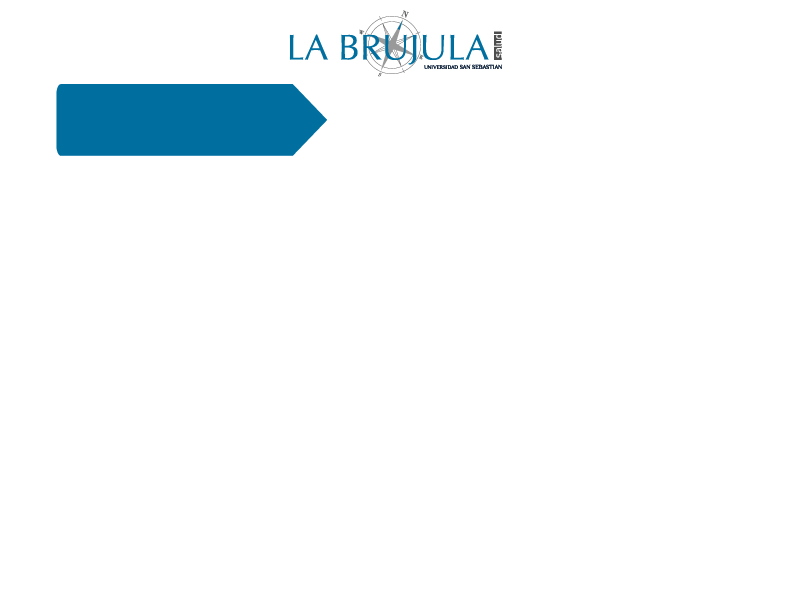 CONCLUSIONES
3.  Al analizar la información por nivel de escolaridad, las personas con menor instrucción se sienten más deprimidos (6 de cada 10) versus los de mayor nivel de estudios donde la relación es de 4 de cada 10.

4. Aproximadamente un tercio de los encuestados ha necesitado atención de un profesional de la salud mental, independientemente del tipo de previsión o escolaridad.
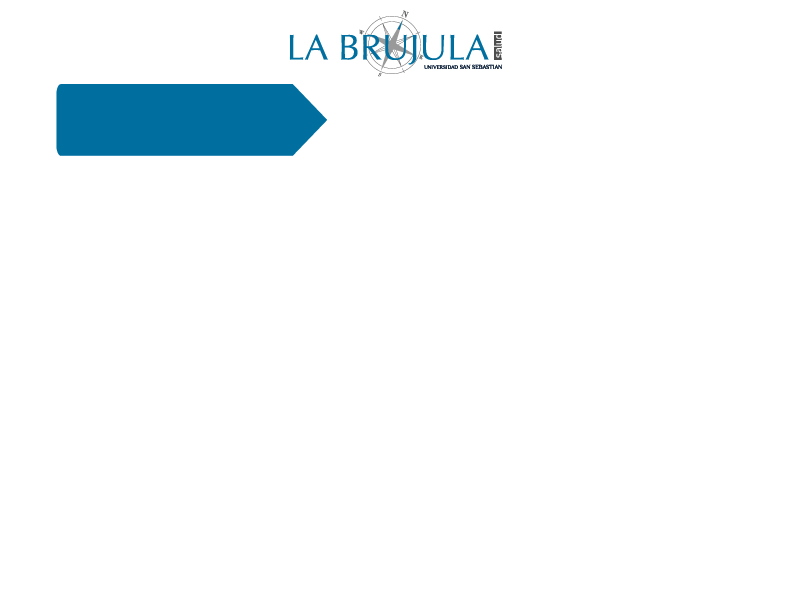 CONCLUSIONES
5. Conseguir la atención en salud mental requerida resultó más difícil entre quienes pertenecen a Fonasa, frente a quienes están en Isapres.

6. Los profesionales más consultados en salud mental, son los psiquiatras para el caso Isapres (dos de cada tres de ellos) y los psicólogos en la mitad de quienes pertenecen a Fonasa.
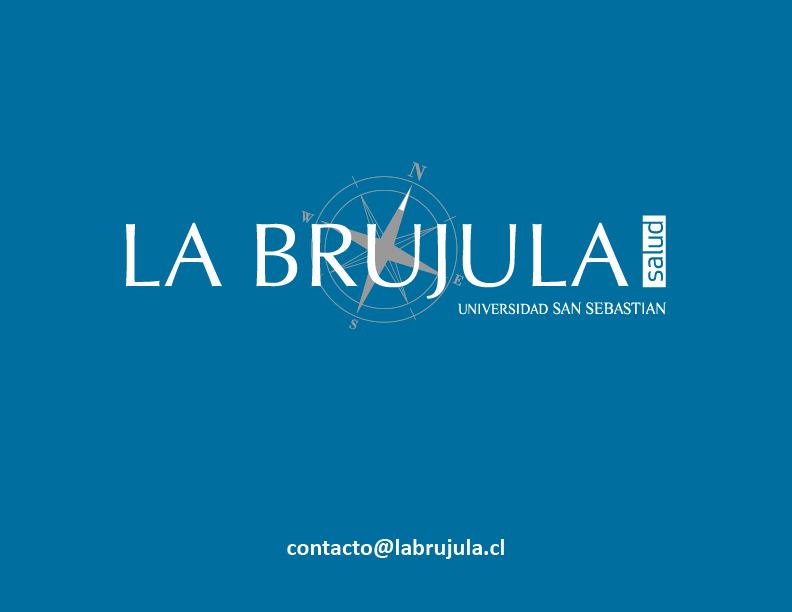